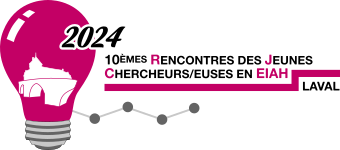 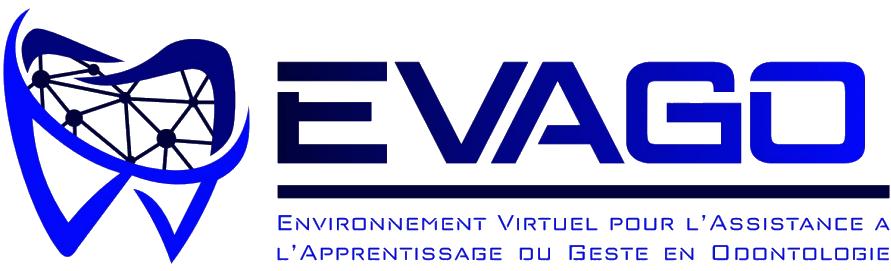 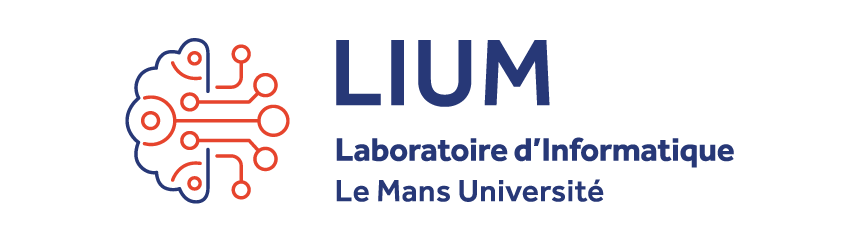 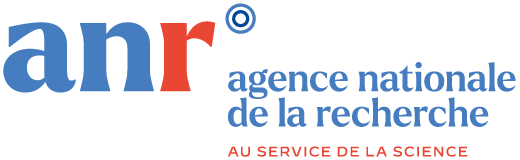 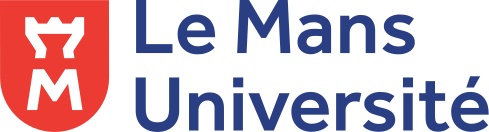 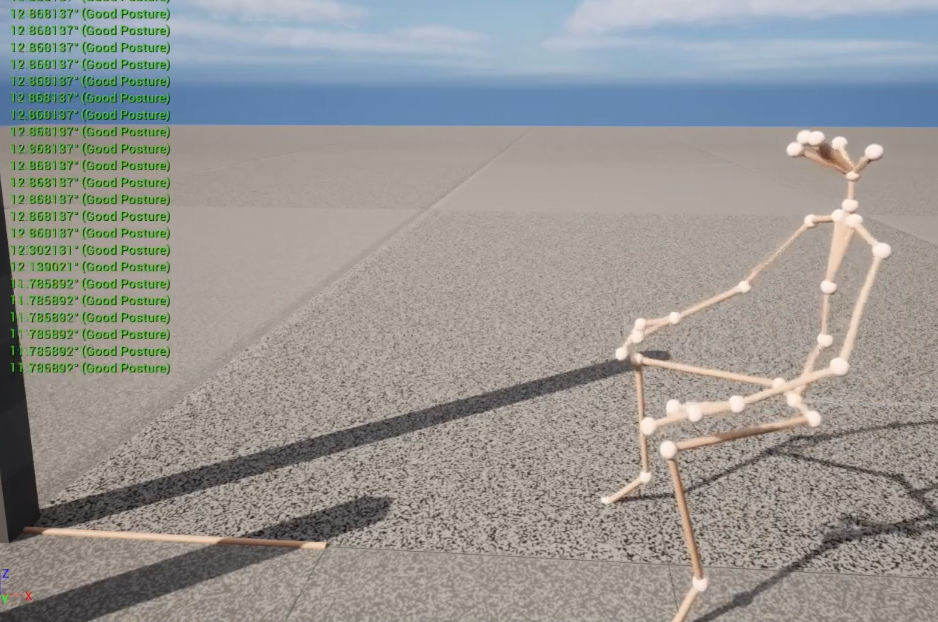 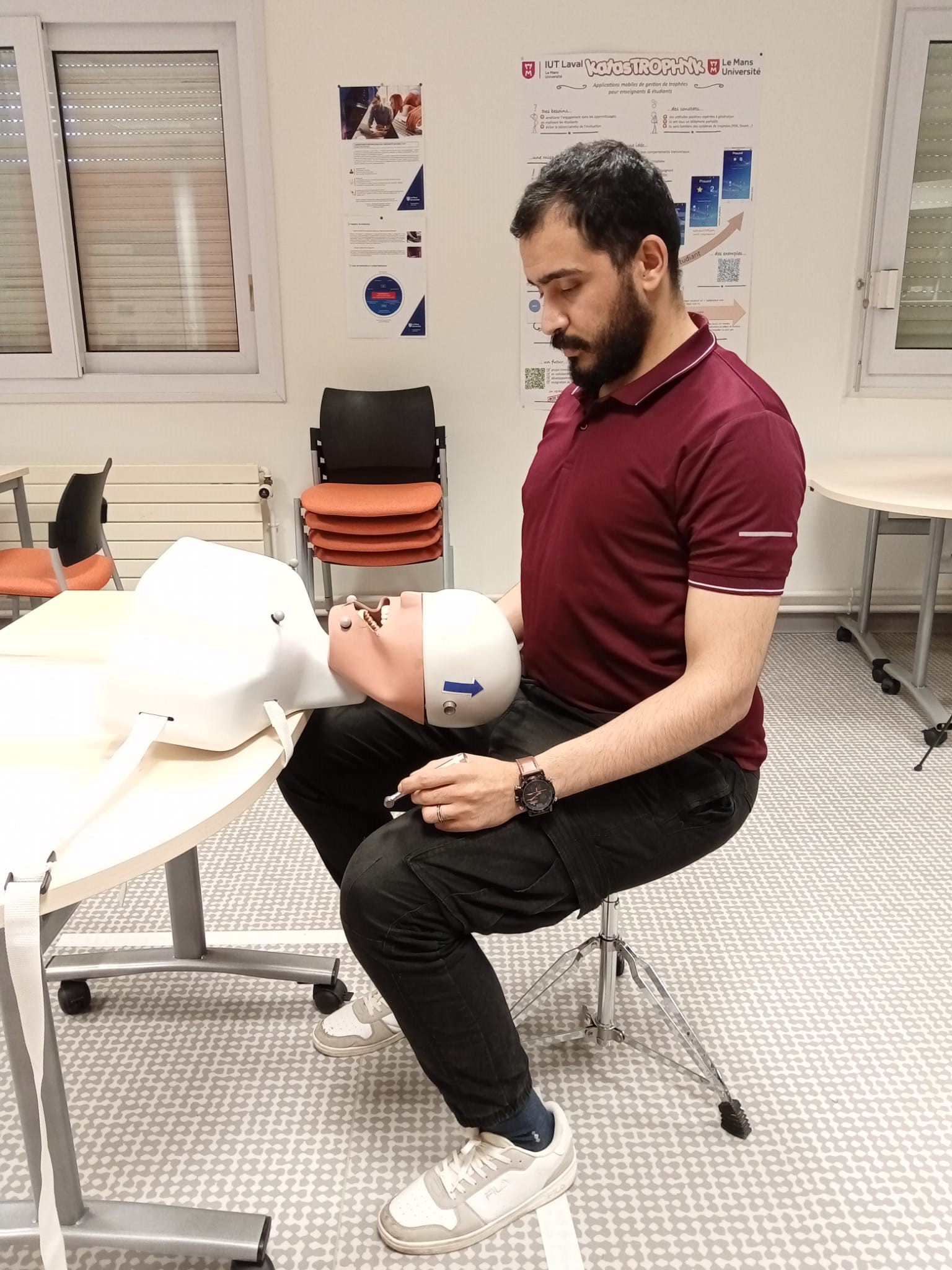 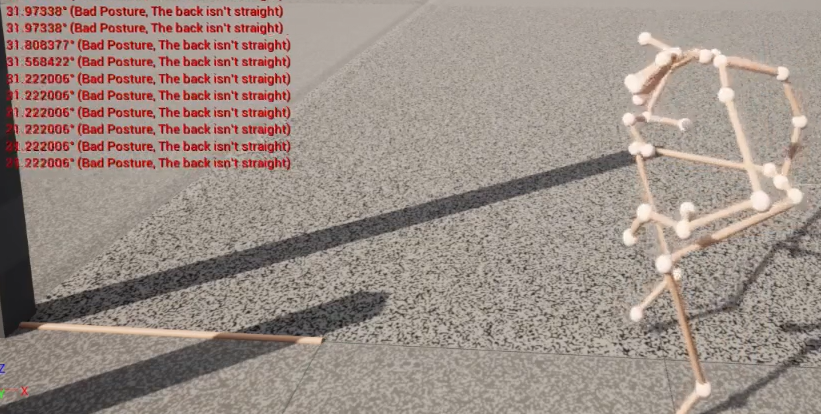 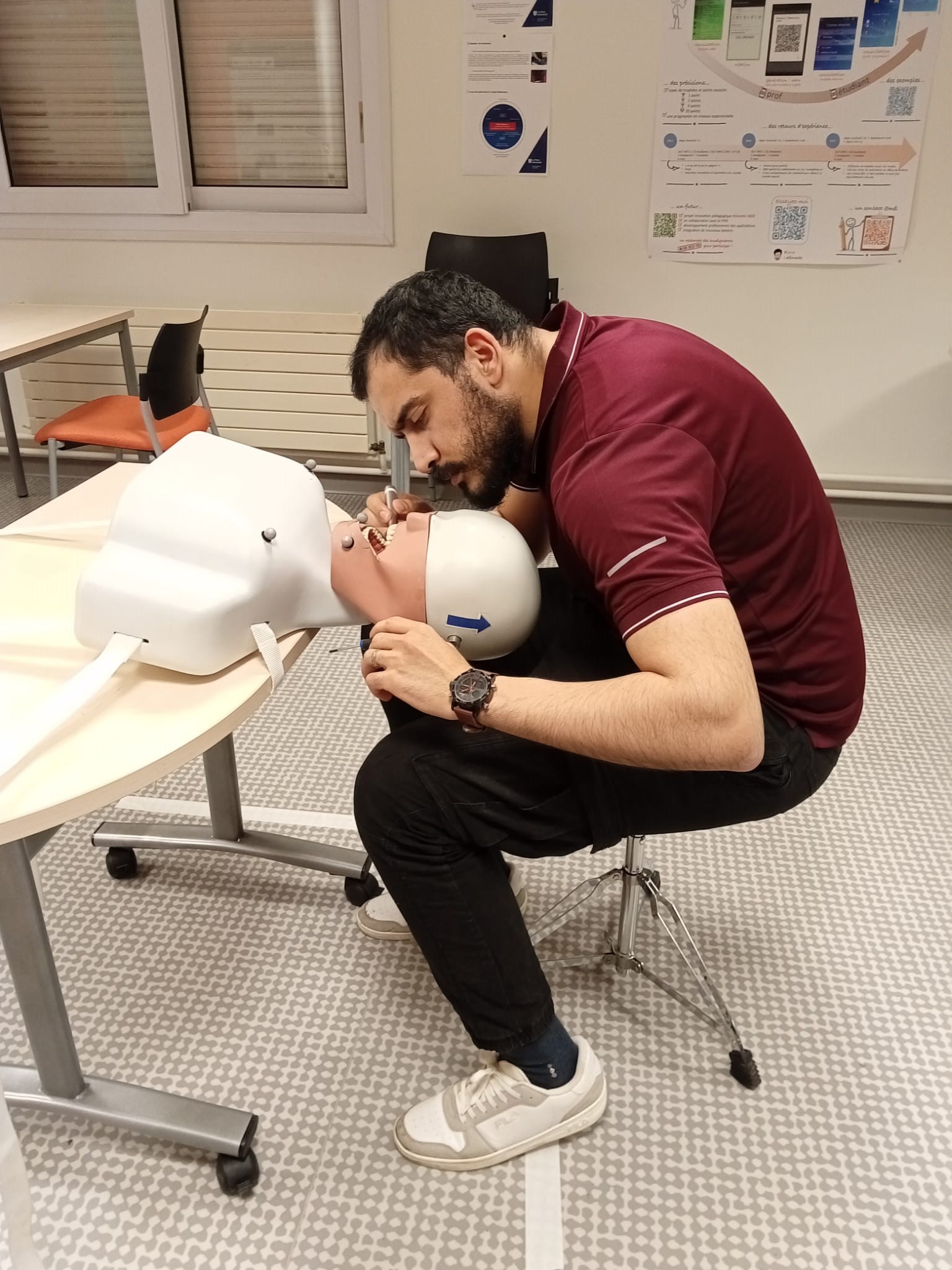 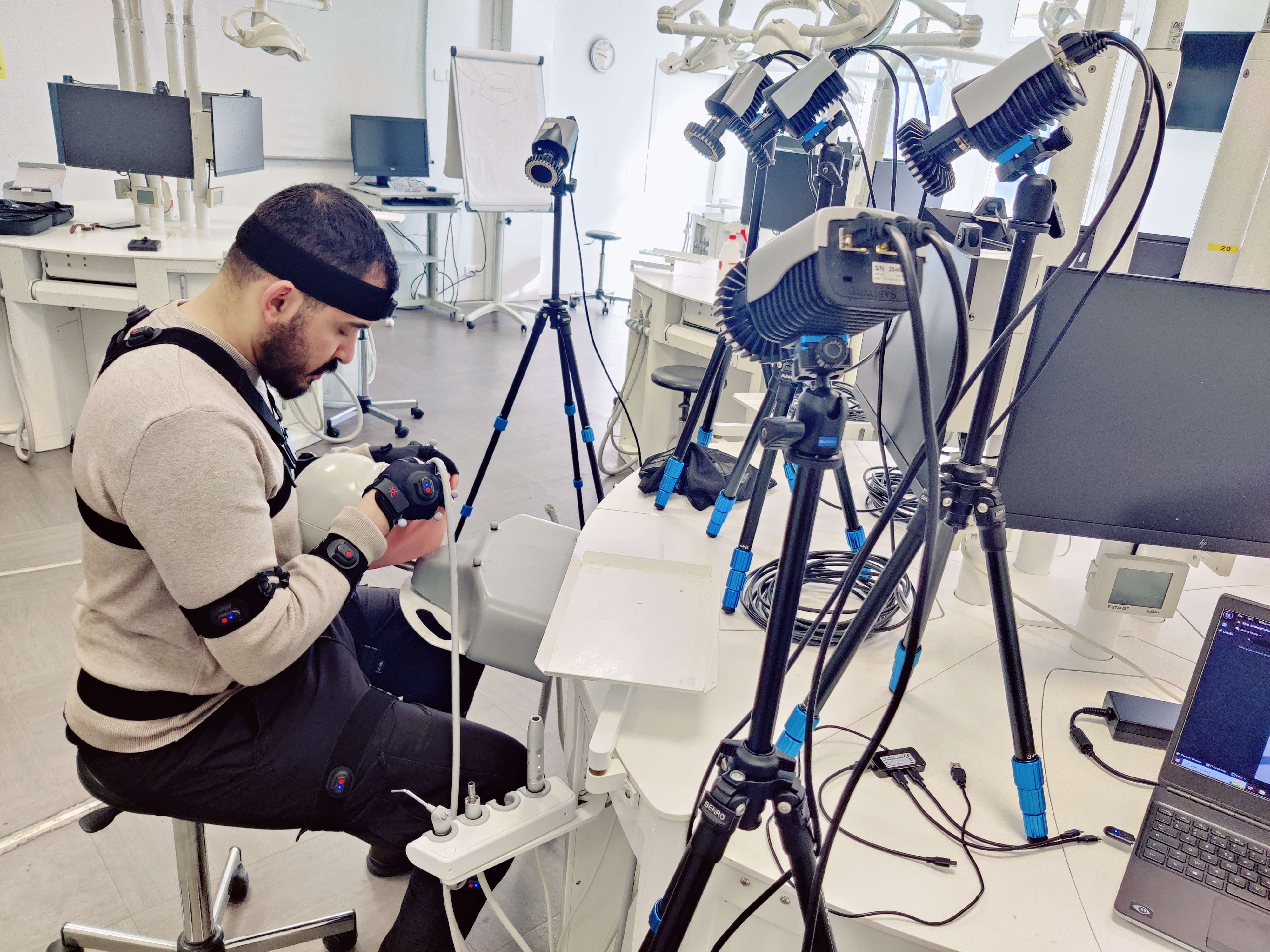 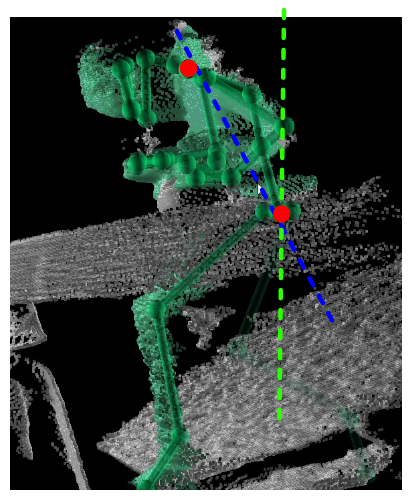 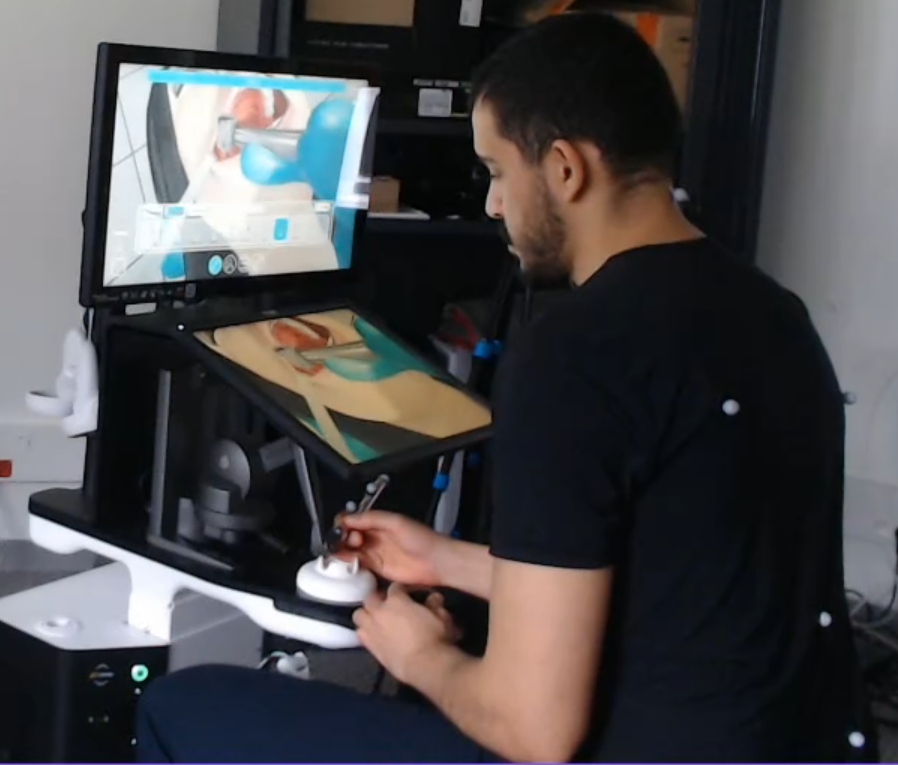 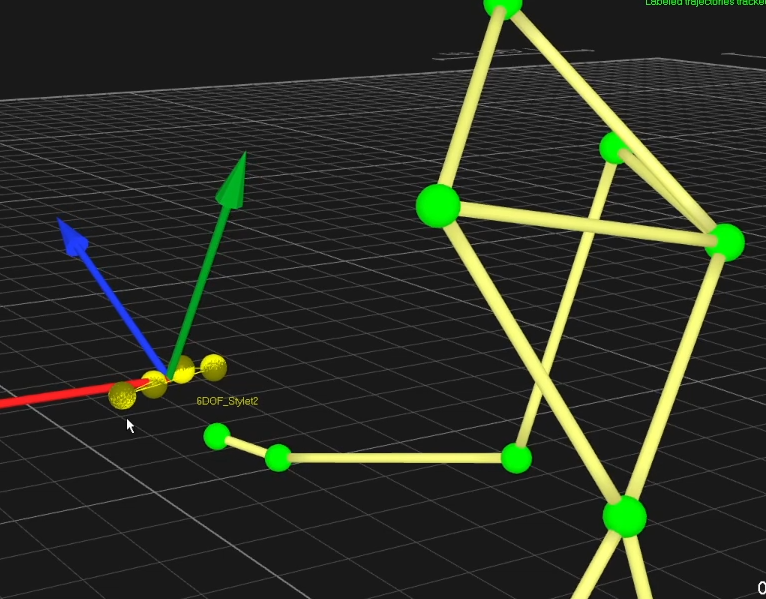 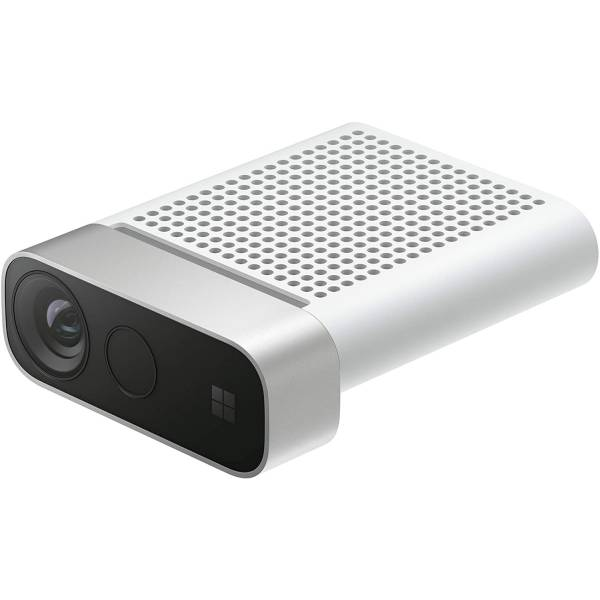 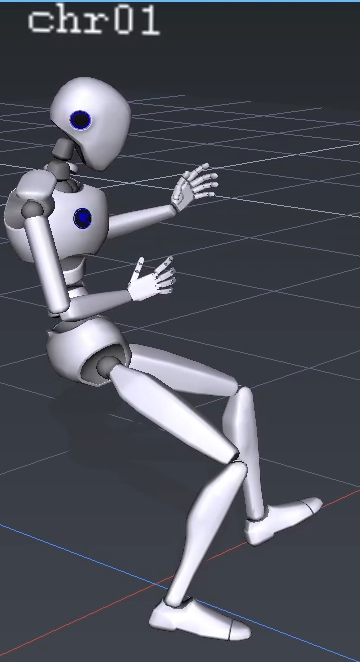 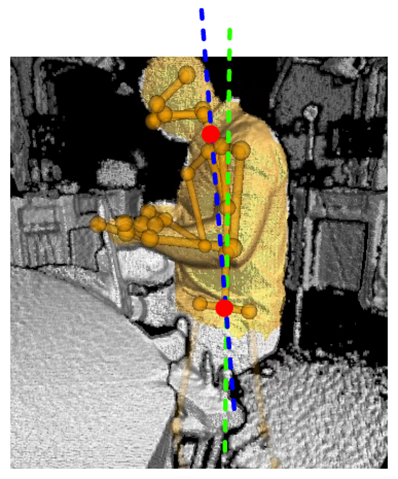 Pipeline initial pour l’évaluation automatique du geste en odontologie
Mohamed Nail HEFIED
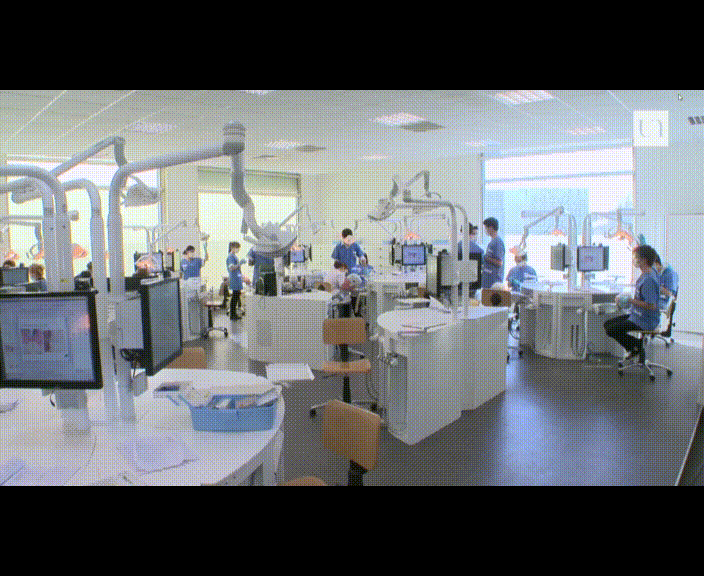